Презентацію підготовив учень 11-м класу Кашпрук Станіслав
Індивідуальний розвиток,його етапи.Ембріональний розвиток.
Онтогенез
Онтогенез- ( термін запровадив нім. вчений Геккель у 1866р.)  індивідуальний розвиток організму.
Починається з моменту запліднення яйцеклітини до природньої смерті  або до припинення існування  одноклітинного організму в результаті поділу.
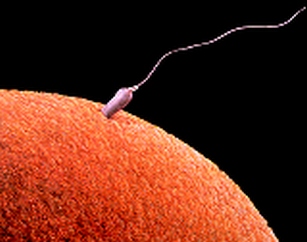 Онтогенез
В основі онтогенезу  лежить  процес реалізації генетичної інформації, закодованої в ДНК
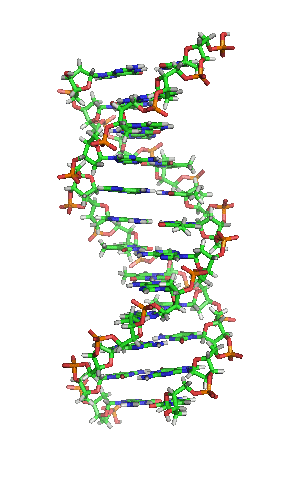 Тривалість онтогенезу
Доба
Століття
Тисячоліття
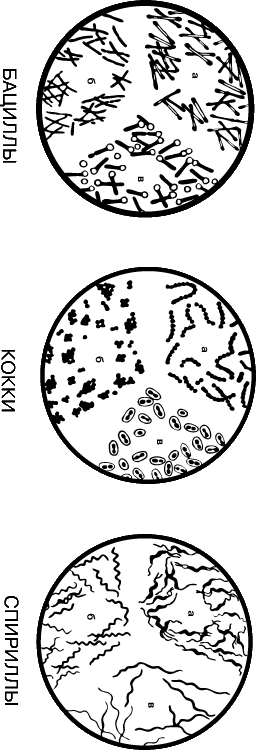 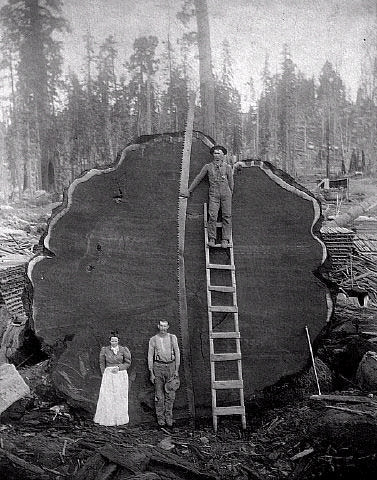 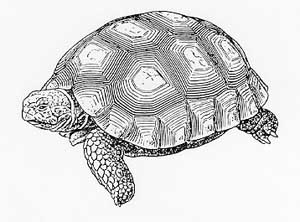 Черепаха
Бактерія
Секвойя
Періоди онтогенезу
Ембріональний                               Постембріональний                         
  розвиток                                                              розвиток
                                       Народження,
                                         або вихід з
                                   яйцевих оболонок
Ембріональний розвиток
Ембріональний розвиток організму- зародковий період
починається                                             закінчується
   заплідненням                    народженням , проростанням  
                                                   або виходом з яйцевих оболонок
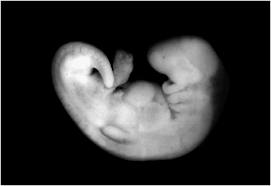 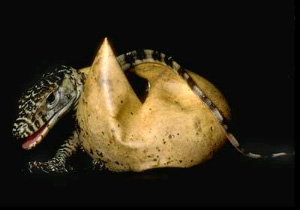 Фермент сперматозоїда гіалуронідаза  розчиняє захисні речовини яйцеклітини.
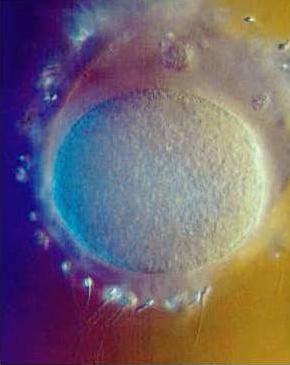 Зигота
Зигота – клітина, що утворилася внаслідок злиття чоловічої та жіночої статевих гамет
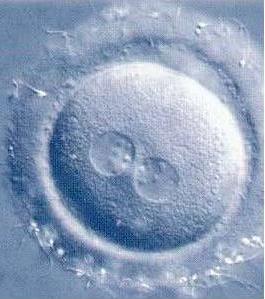 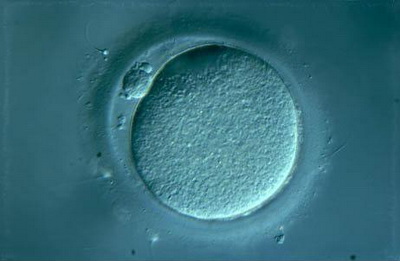 Стадія дробіння – триває 36 годин
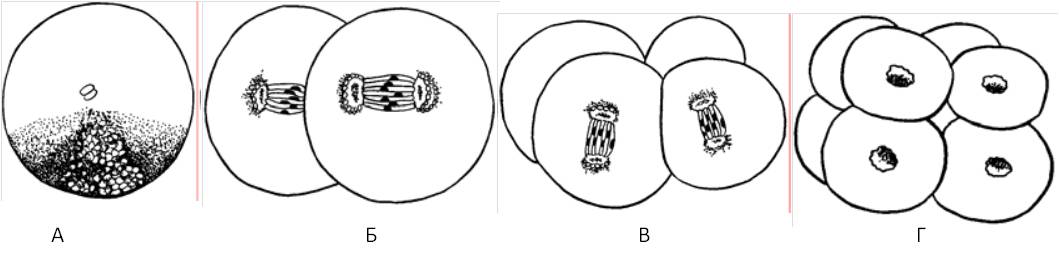 Дробление яйца ланцетника (по Алмазову, Сутулову, 1978):
А – зигота; Б, В, Г – образование бластомеров (показано расположение веретена деления)
Стадія бластули – одношаровий зародок( у людини називається бластоциста)
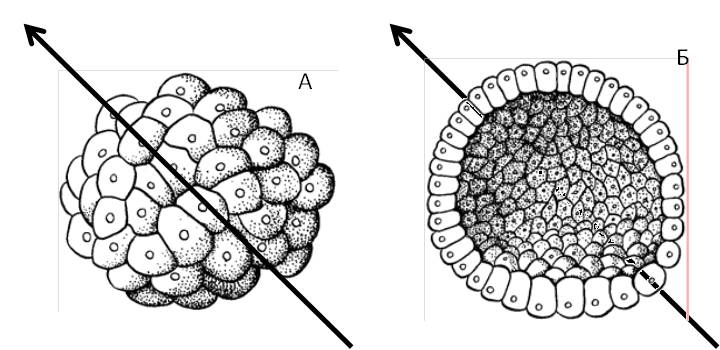 Бластула ланцетника (по Алмазову, Сутулова, 1978): 
А - зовнішній вигляд; 
 Б - поперечний розріз (стрілка показує задньо-переднє напрямок тіла майбутнього зародка); 
В - розташування матеріалів майбутніх органів на сагітальному розрізі бластули
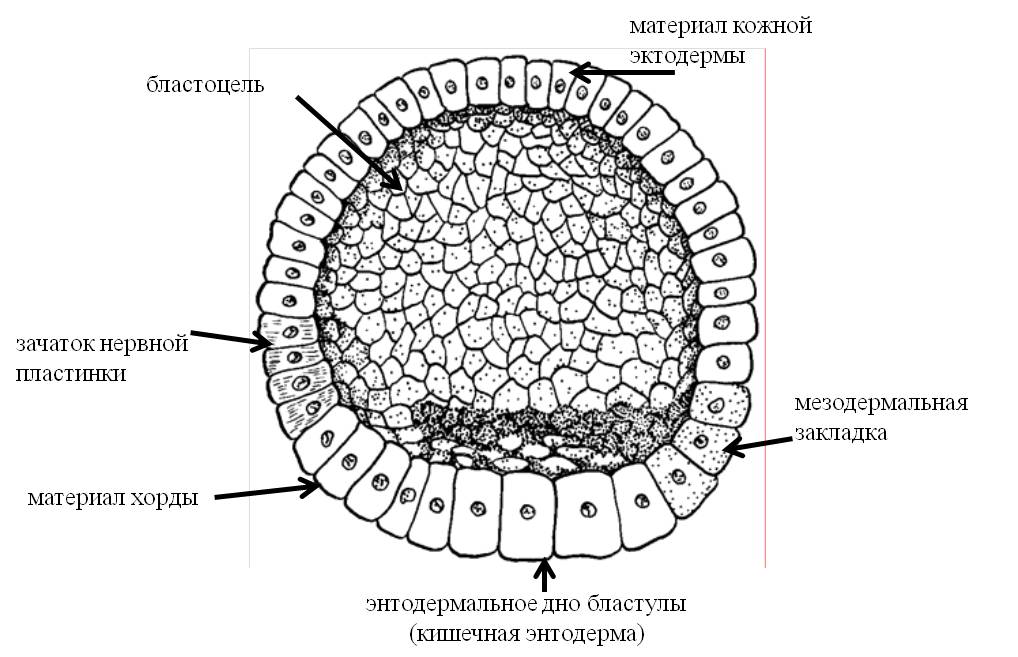 Стадія гаструли – двошаровий зародок ( на цій стадії, вже на 5 день  можна визначити стать майбутньої дитини)
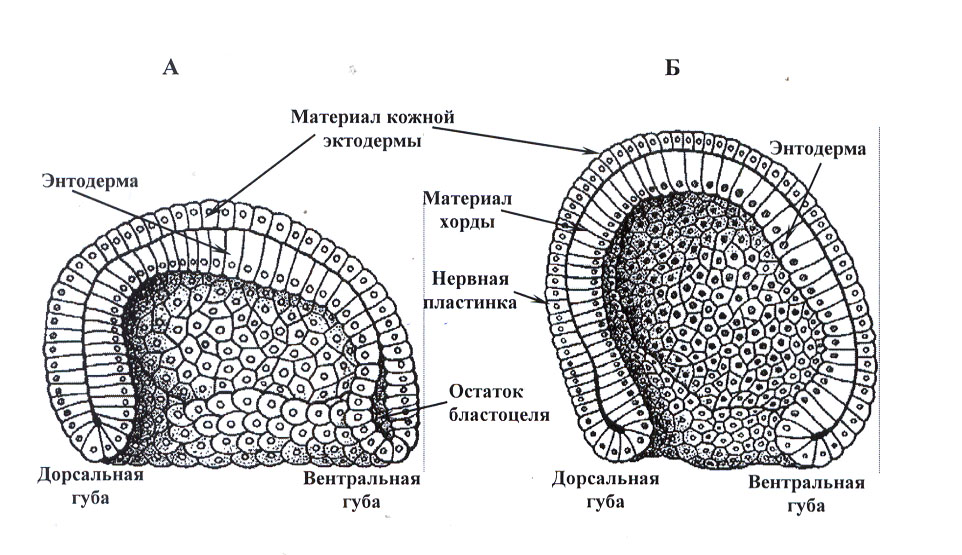 Гаструла ланцетника (по Мануіловой, 1973): 
А - рання стадія; 
Б - пізня стадія;
 В - поперечний розріз через пізню гаструлу; 
Г - гаструла, що переходить в нейрули (поперечний розріз)
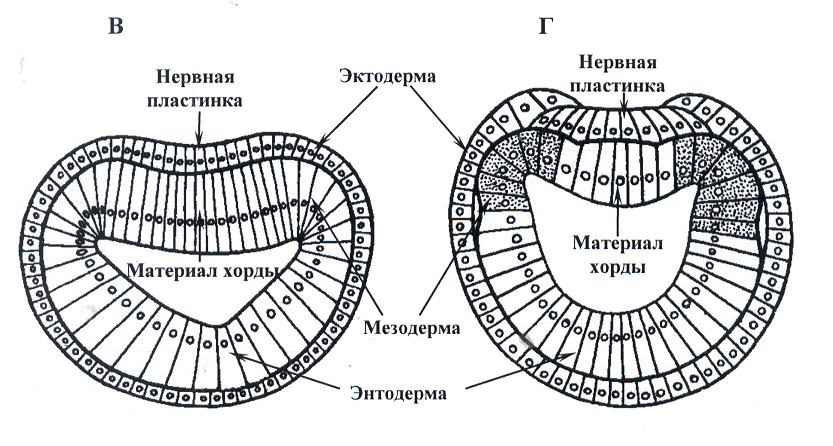 Нейрули ланцетника (по Мануіловой, 1973): 
А - рання стадія (поперечний розріз); Б - пізня стадія (поперечний 
розріз), літерою "Ц" позначена вторинна порожнина тіла (целом)
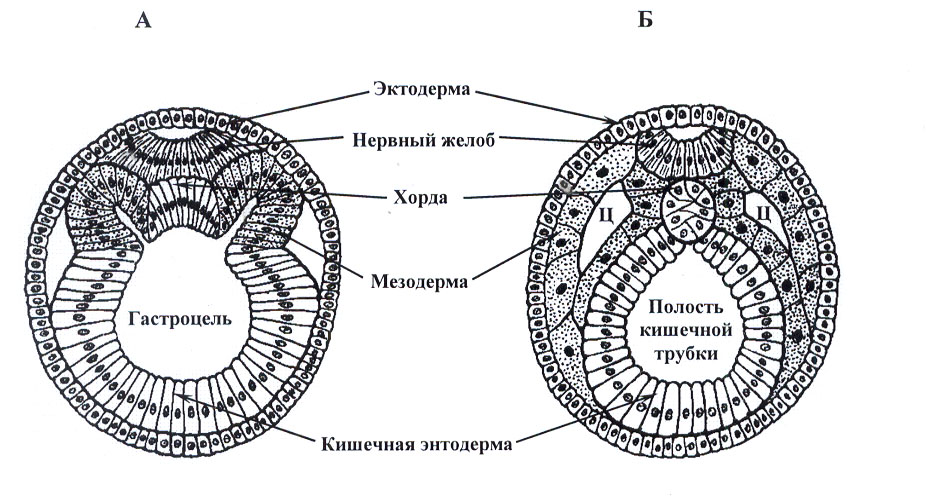 З ектодерми, мезодерми, ентодерми  відбувається формування  органів та взаємодія систем зародка - органогенез
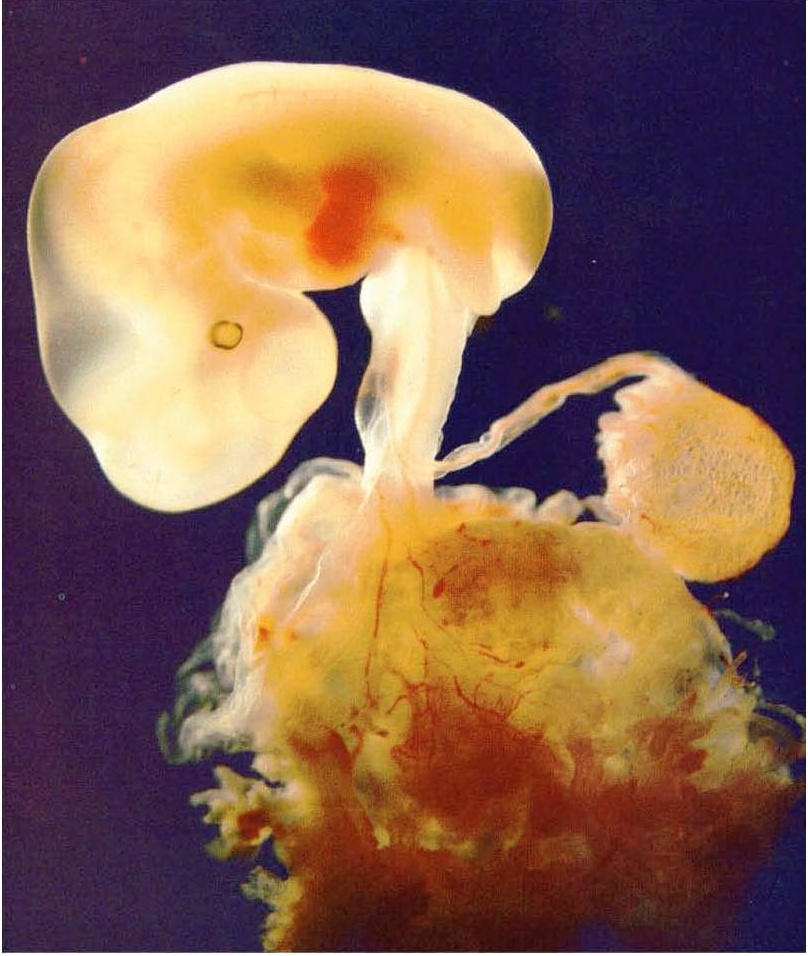 Дякую за увагу